Perspectives: what the future holds for us
Ph.D. Student Gabriel Pereira da Costa
University of Alberta

Supervisors: Dr. Phillip Choi and Dr. Stanislav Stoyanov
1
Brief review: where we are
“It is difficult to make predictions, especially about the future” - Niels Bohr
Molecular Simulation (MS) is key for future scientific development
Great advance in the past 50 years.


Major scientific breakthroughs:
The constraint method;
Multiple time-scale algorithms;
Variational Monte Carlo;
Car-Parrinello method.


Technological advance:
Moore’s law – 2x transistor counts/2 yr.
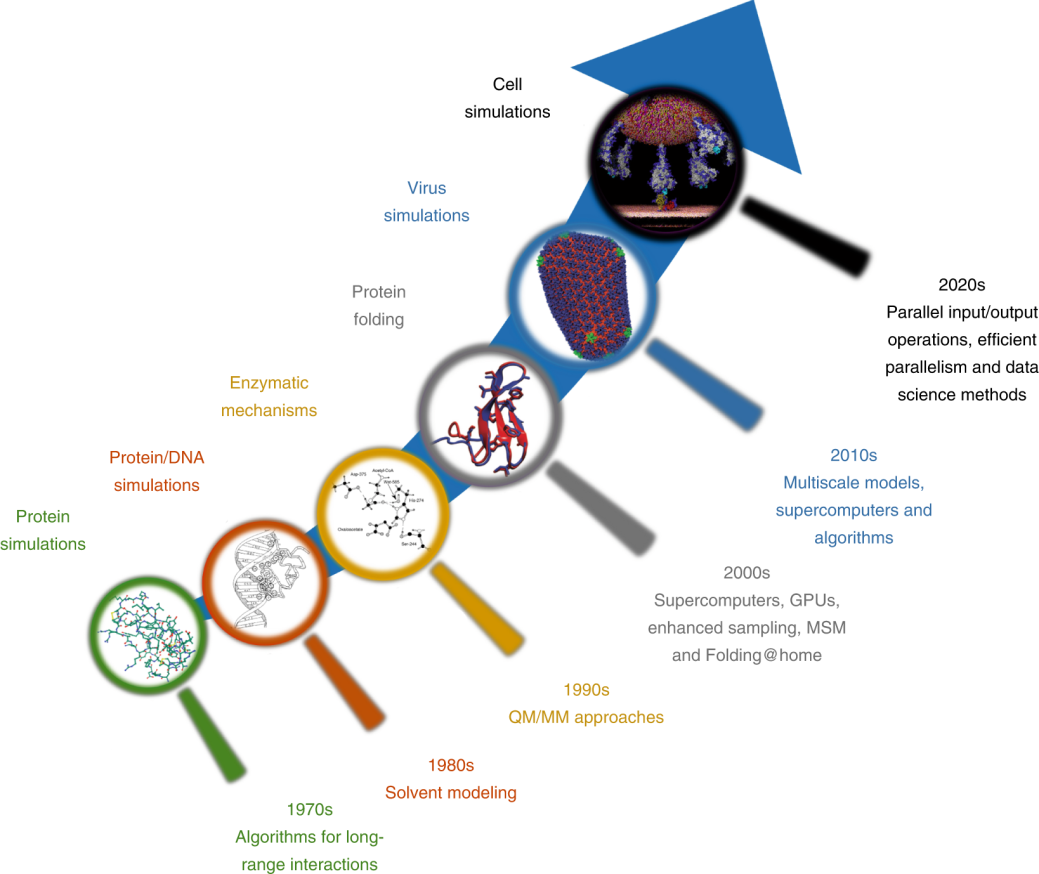 Schlick, T. et al. Nat. Comput. Sci. 1, 321–331 (2021)
2
Brief review: current challenges
Excited state:
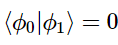 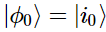 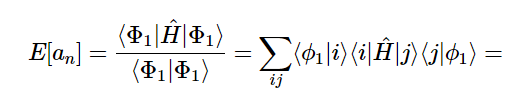 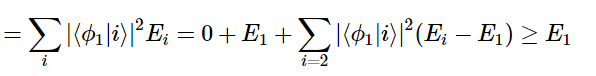 Thermodynamic limit:
Coupling approximation:
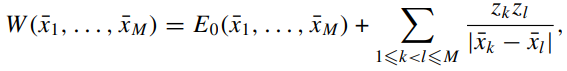 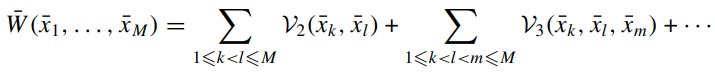 Cances, E. et al. Nonlinearity 21, T165 (2008)
3
Major contributors
4
Hardware vs. Algorithm
Hardware:
GPU:
Current algorithms – 200x faster than CPU.

Cloud-based computing:
Remote high-performance computing.

Parallelized calculations:
Stochastic parallel tempering;
Parallel replica dynamics;
Optimized architectures for GPU, CPU and Cloud-based.
Moore’s law and the evolution of supercomputers
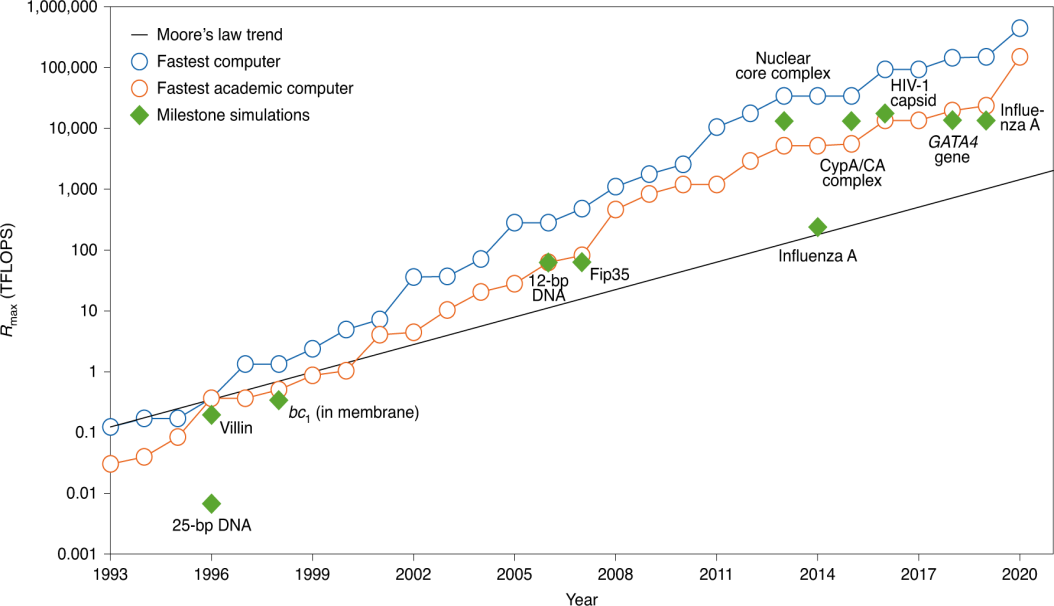 Grimme, S. et al. Angew. Chem. Int. Ed. 57, 4170–4176 (2018)
5
[Speaker Notes: “Oak Ridge National Laboratory, with more than 27,000 NVIDIA GPUs and 9,000 IBM Power9 CPUs—was used to explore SARS-CoV-2 virus inhibitors among more than 8,000 compounds. Such simulations were conducted in just a few days, with 77 compound candidates found.”]
Hardware vs. Algorithm
Hardware:
Quantum computers:
The Variational Quantum Eigensolver (VQE) accurately calculates the ground state energy of simple molecules;
2N dimensional electronic wavefunction can be represented by N qubits;
Quantum Machine-Learning (QML) methods (e.g. Gaussian Processes, Kernel Ridge Regression, Suport Vector Machines) can solve very complex systems.
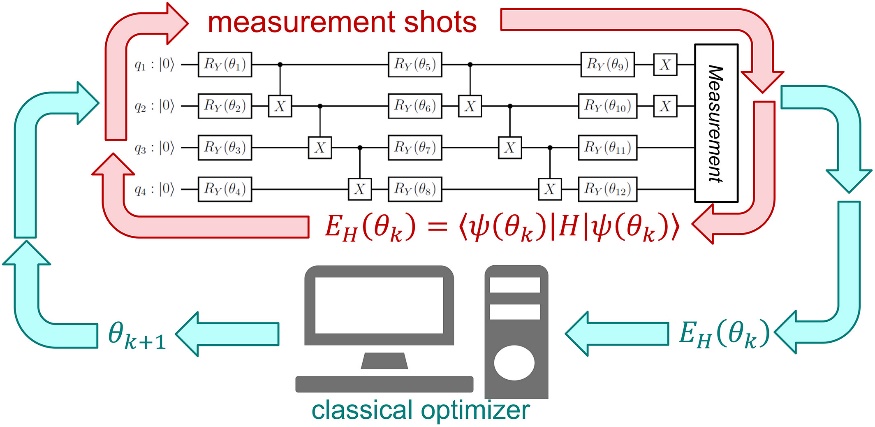 Schematic of the Variational Quantum Eigensolver (VQE)
Bernal, D. E. et al. AIChE J. 68, e17651 (2022)
6
[Speaker Notes: “Oak Ridge National Laboratory, with more than 27,000 NVIDIA GPUs and 9,000 IBM Power9 CPUs—was used to explore SARS-CoV-2 virus inhibitors among more than 8,000 compounds. Such simulations were conducted in just a few days, with 77 compound candidates found.”]
Hardware vs. Algorithm
Algorithm:






Physics-based methods:
7
Physics vs. Knowledge-based
Physics-based methods:
8
Physics vs. Knowledge-based
Knowledge-based methods:
Great evolution since 2000s;

Already proven effective in protein folding and structure prediction;

Can overcome some of the approximation needed for physics-based methods;

Artificial Intelligence and Machine Learning:
Google AlphaFold (CASP11, CASP13, CASP14);
Transferable Machine-Learning models:
Δ-learning (Δ-ML) trained on differences between high-level and low-level Quantum Chemistry can corelate different properties (a current challenge on ML);
On-the-fly Machine-Learning Force Field (ML-FF);
Coupled to DFT to speed up or design new methods.

Depends on size and quality of databases;
9
Examples
Applications of biomolecular modeling made possible by technology advances²
a: AlphaFold workflow
Deep neural networks trained with structures from Protein Data Bank

b: RNA mesoscale modeling
Target residues for drugs or gene editing in SARS-2-CoV frameshifting element

c: Chromatin mesoscale modeling
HOXC mesoscale model at nucleosome resolution

d: Cloud-computing
SARS-CoV-2 with bound ligands
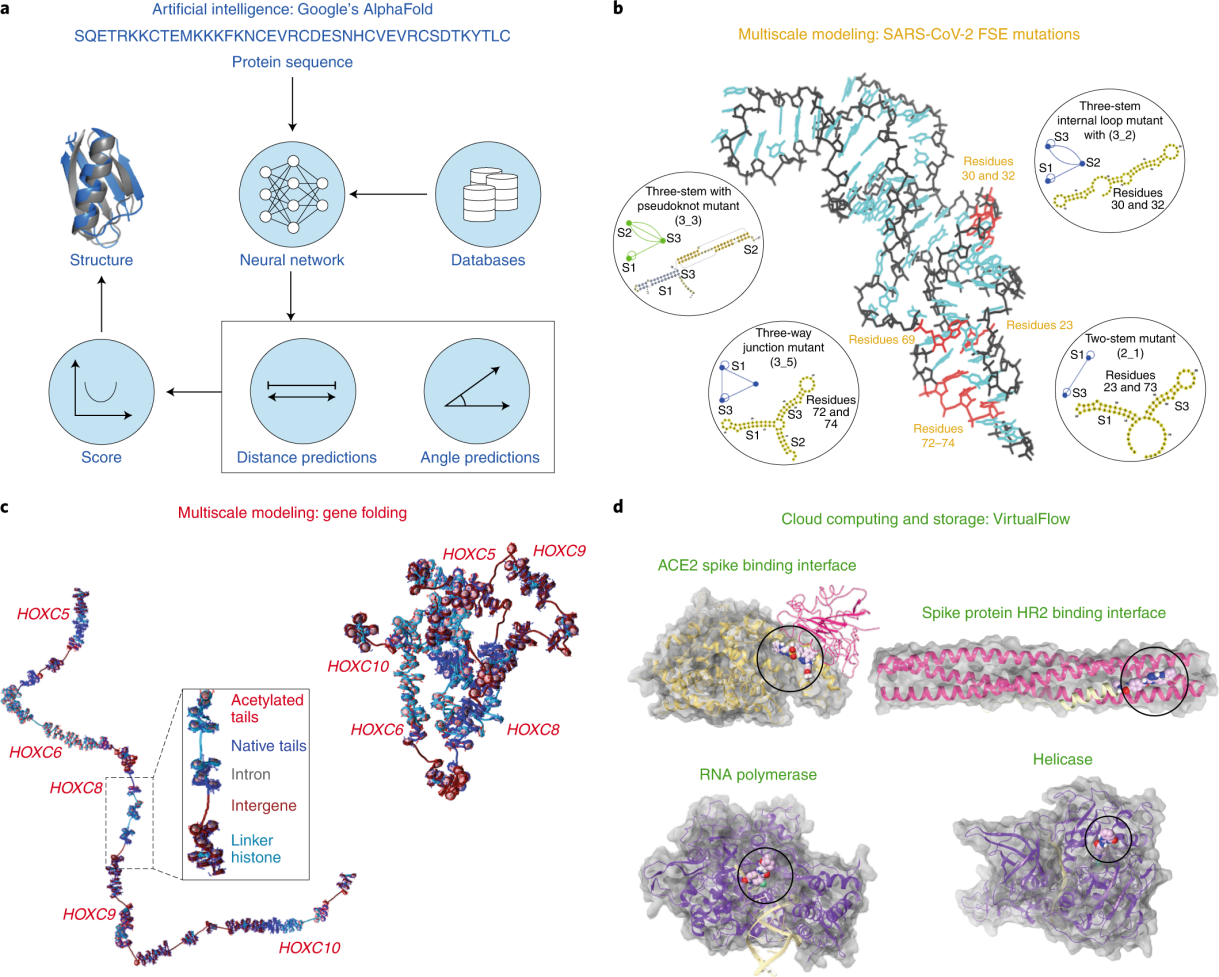 10
Schlick, T. et al. Nat. Comput. Sci. 1, 321–331 (2021)
What else we expect to compute
Nuclear dynamics:
Non-Born-Oppenheimer algorithms:
Tunneling;
Spectroscopies;
Electronic and optical properties.

Dynamics of rare events
Artificially enhancing probability to describe unbiased systems.

Finding new paths and new reactions automatically:
Inversion of computational vs. experimental priority.
Time-dependant Hartree-Fock:
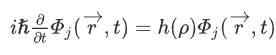 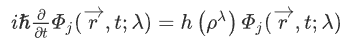 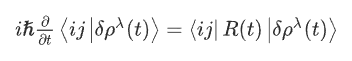 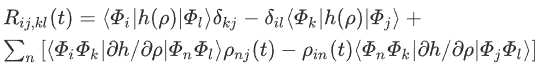 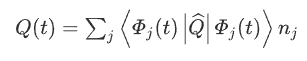 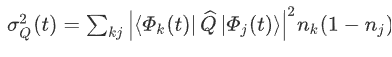 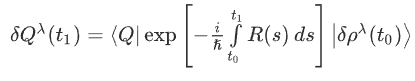 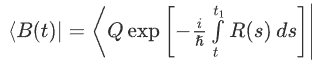 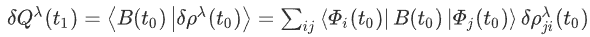 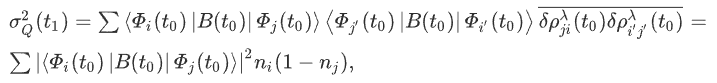 Ayik, S. et al. Phys. Lett. B 658, 174-179 (2008)
11
What else we expect to compute
Prediction of bulk properties from molecular level simulation

Entropy calculation:
Zero-point vibrational energy;
Free solvation energy.

Transport and non-equilibrium dynamics
Combination of transport coefficients with spectral analysis of the fluxes;
Phoretic phenomena (thermo and diffusiophoresis);
Stochastic thermodynamics for large external perturbation.
Zero-point energy density associated with the free field:
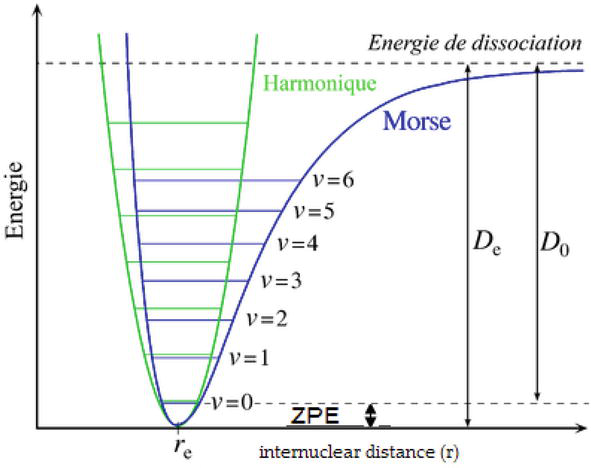 Rahal, M. et al. In Modern Spectroscopic Techniques and Applications IntechOpen (2019)
12
Summary
Prof Grimme and Prof Schreiner’s Perspectives:¹

“Force Field speed” for full ab initio Molecular Dynamics;

Force Field replacement with Semiempirical Molecular Orbital/Low-cost DFT;

Polarizable FF and Machine-Learning FF for large biological systems and coarse-graining approaches;

Accessible WFT solution with Quantum Computers and interchange with DFT.
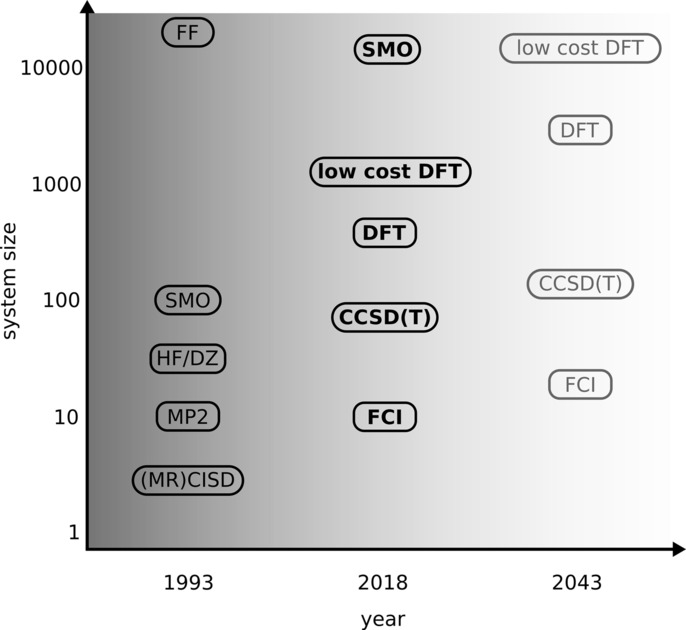 Grimme, S. et al. Angew. Chem. Int. Ed. 57, 4170–4176 (2018)
13
References
Grimme, S., & Schreiner, P. R. Computational chemistry: the fate of current methods and future challenges. Angew. Chem. Int. Ed. 57, 4170-4176 (2018).

Schlick, T., Portillo-Ledesma, S. Biomolecular modeling thrives in the age of technology. Nat. Comput. Sci. 1, 321–331 (2021). 

Cances, E., Le Bris, C., & Lions, P. L. Molecular simulation and related topics: some open mathematical problems. Nonlinearity, 21, T165 (2008).

Ciccotti, G., Dellago, C., Ferrario, M. et al. Molecular simulations: past, present, and future (a Topical Issue in EPJB). Eur. Phys. J. B 95, 3 (2022). 

Dral, P. O. Quantum chemistry in the age of machine learning. J. Phys. Chem. Lett. 11, 2336-2347 (2020).

Bernal, D. E., Ajagekar, A., Harwood, S. M., Stober, S. T., Trenev, D., & You, F. Perspectives of quantum computing for chemical engineering. AIChE Journal, 68(6), e17651 (2022). 

Ayik, S. A stochastic mean-field approach for nuclear dynamics. Phys. Lett. B, 658(4), 174-179 (2008).

Rahal, M., & Hajbi, A. E. Vibrational Zero-Point Energy of Organosilicon Compounds. In M. Khan, G. M. d.  Nascimento, & M. El-Azazy (Eds.), Modern Spectroscopic Techniques and Applications. IntechOpen. (2019).
14
Thank you!
gpereir1@ualberta.ca
15